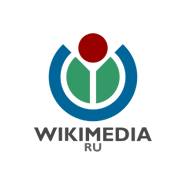 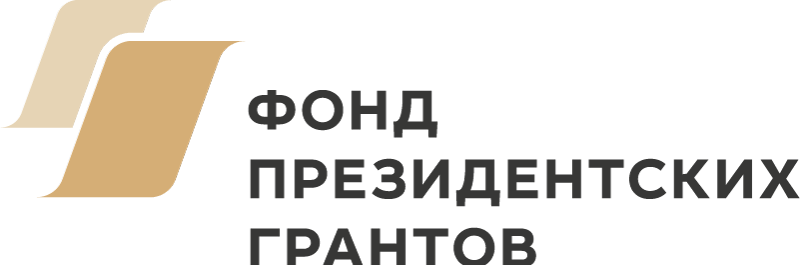 Открытый доступ к научному и культурному наследию
Кто позаботится об общественном достоянии?
Открытый доступ как желаемый метод в идеале предполагает активное участие каждого субъекта авторского права в области научных публикаций и каждого управляющего объектами культурного наследия. 
Берлинская декларация
Открытый vs. бесплатный
Изначально открытый доступ подразделялся на:
бесплатный открытый доступ (Gratis OA);
свободный открытый доступ (Libre OA).

Свободный открытый доступ подразумевает специальный правовой статус, допускающий распространение произведения без каких-либо ограничений.
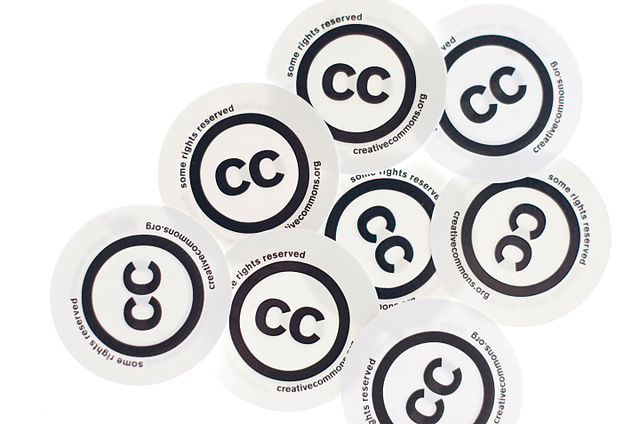 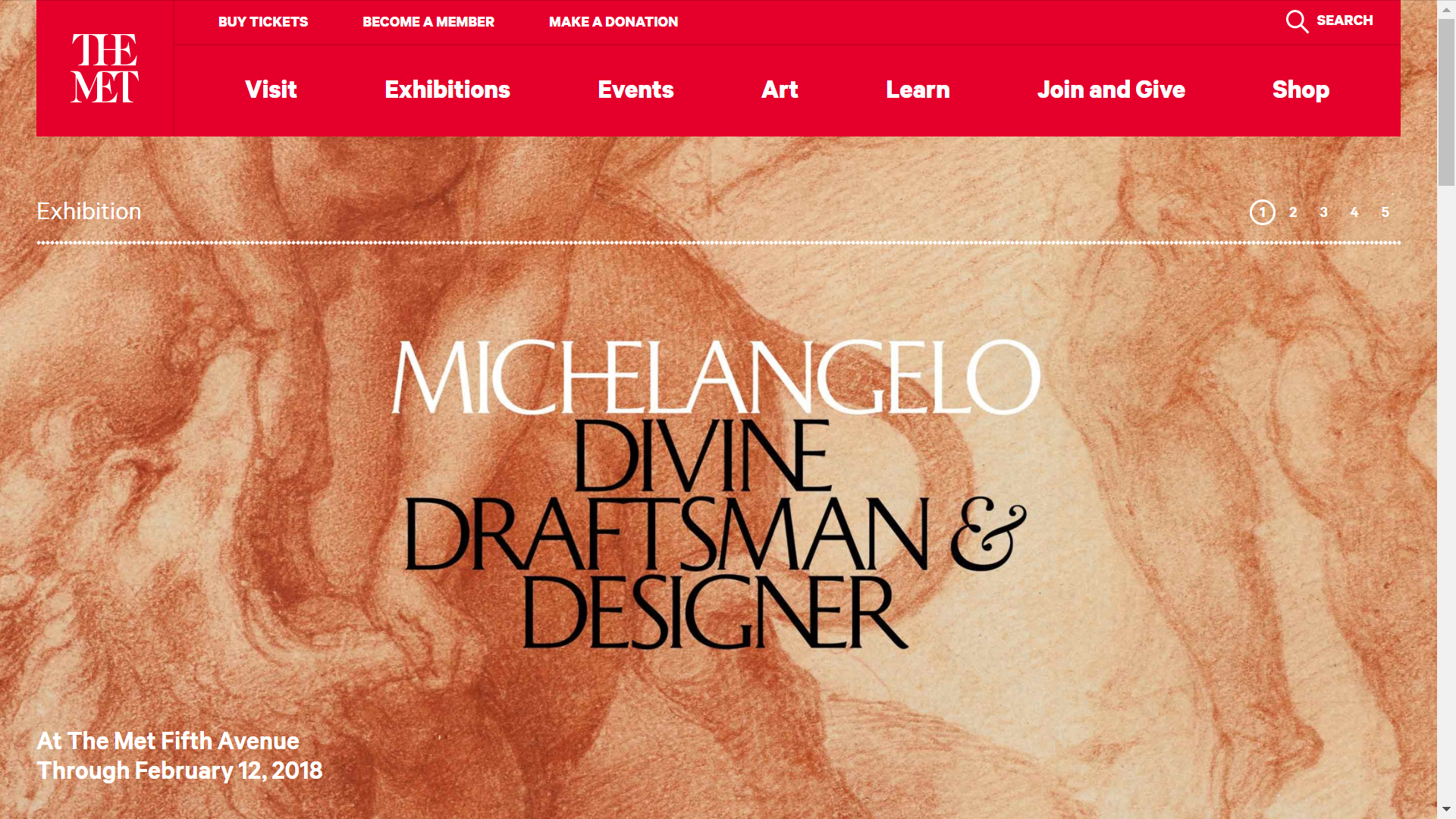 Метрополитен-музей выложил в открытый доступ 375 тысяч фотографий, поместив их под свободную лицензию Creative Commons Zero (CC0).
Количество скаченных с сайта изображений увеличилось на 64%, а трафик онлайн-коллекции — на 17%.
Калькулятор правого статуса произведений
Для проверки сроков охраны произведений можно также воспользоваться специальным калькулятором правового статуса на сайте Федеральной резервной системы банков знания , однако необходимо учитывать, что он имеет ряд ограничений, о которых подробно написано на странице сервиса.
URL: http://calc.noosphere.ru.
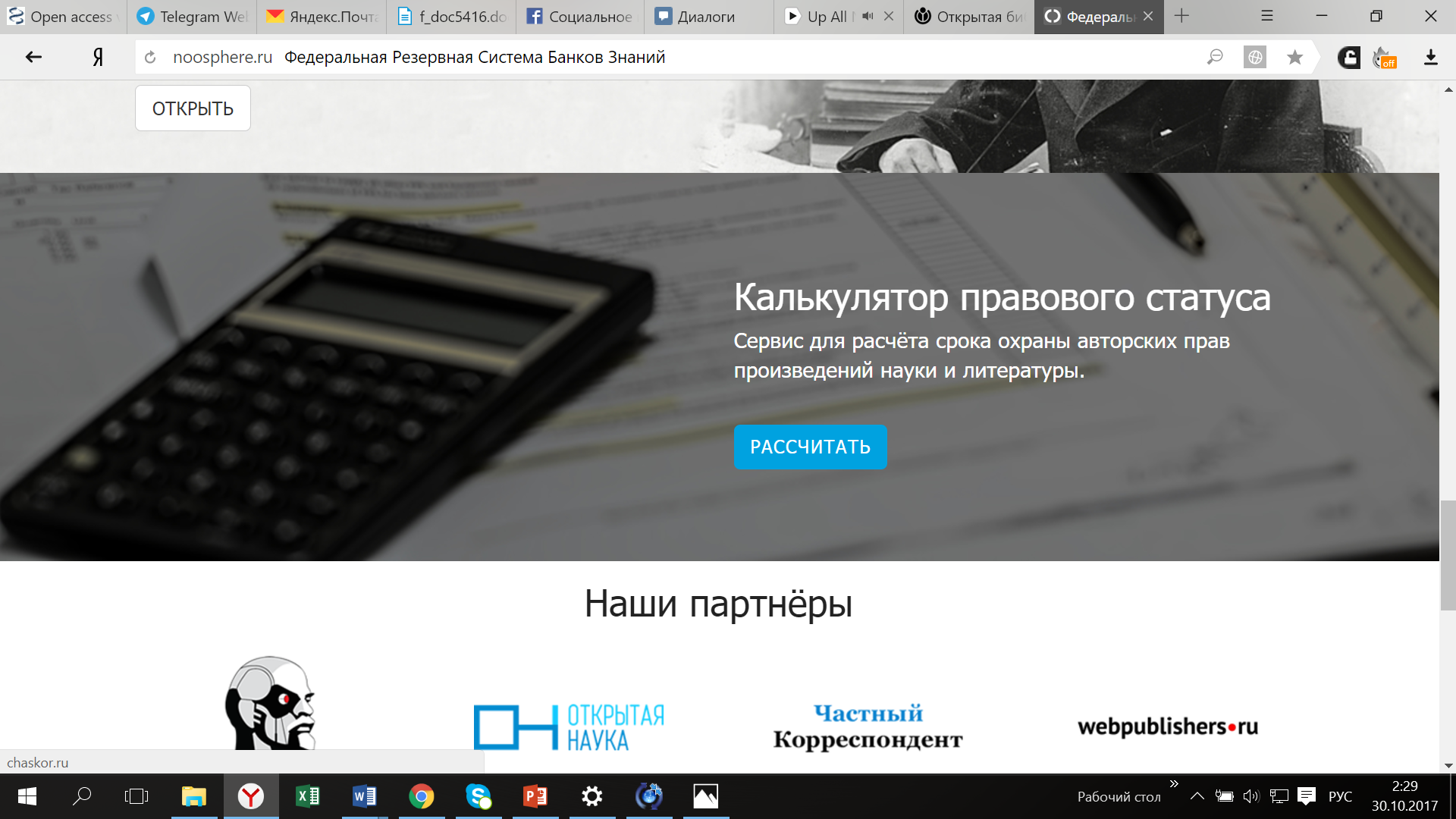 Открытаябиблиотека.рф
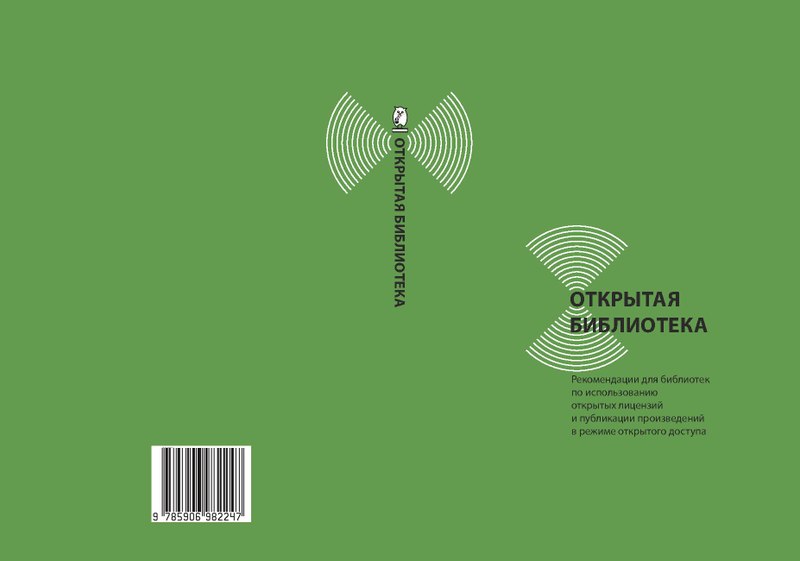 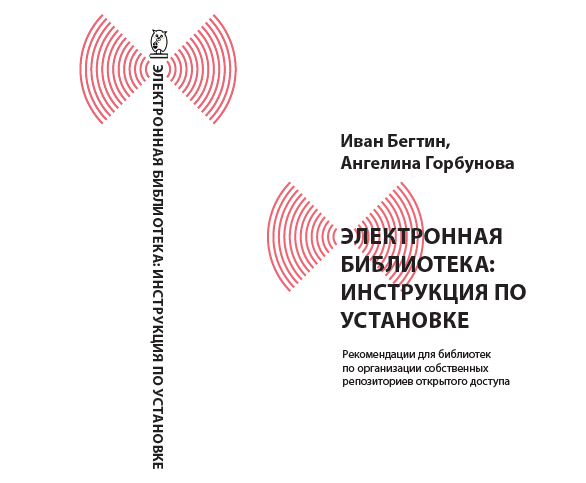 Конкурс для библиотек

3 победителя; 
денежные призы для продолжения деятельности по открытой публикации произведений при условии подключения к ФРС и продолжения работы по размещению произведений в открытом доступе.
Ресурсы для обеспечения доступа к произведениям
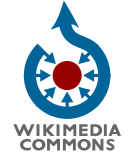 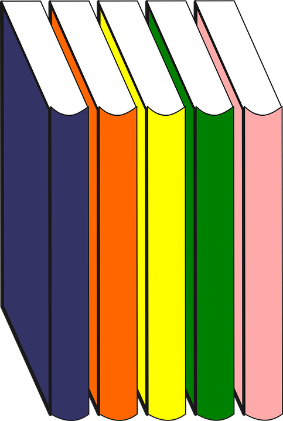 Собственные сайты библиотек
Викисклад
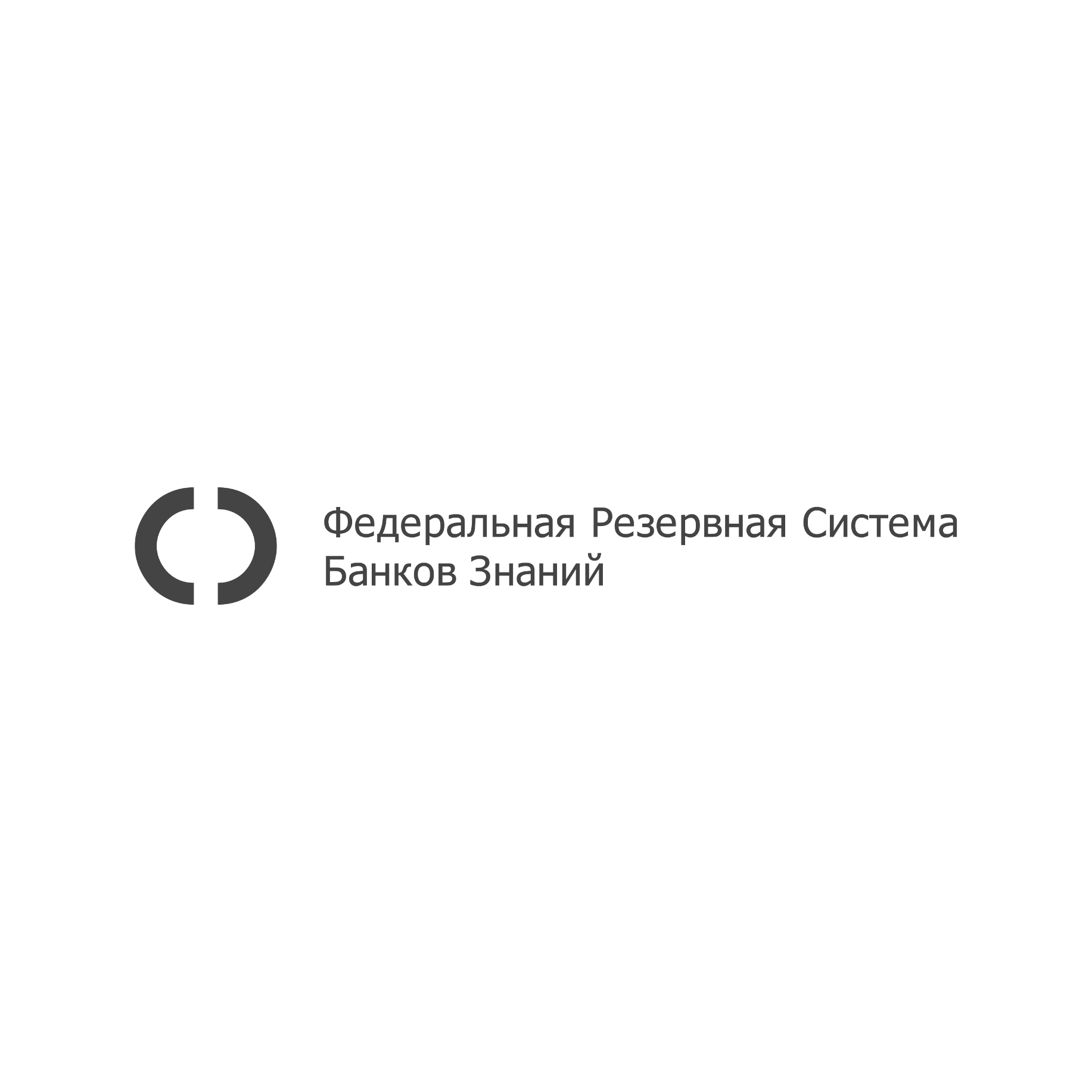 Ассоциация научных библиотек Европы LIBER
Плата за подписку и открытый доступ взаимосвязаны.
 Нет открытого доступа – нет увеличения цен.
 Прозрачность лицензионных соглашений.
 Сохранение постоянного доступа.
 Статистика об открытом доступе должна быть включена в отчёты библиотекам.
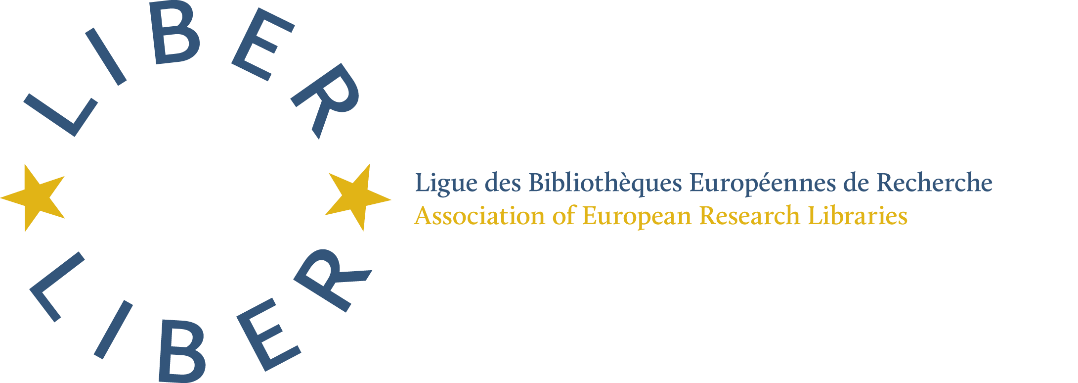 Новые функции библиотек
Плата за публикацию в открытом доступе.
Переговоры с издателями.
Кооперация для выкупа контента в открытый доступ.
Поддержка журналов открытого доступа (пример библиотеки Университета Питтсбурга).
Продвижение контента, опубликованного сотрудниками организации.
Взаимодействие с журналами.
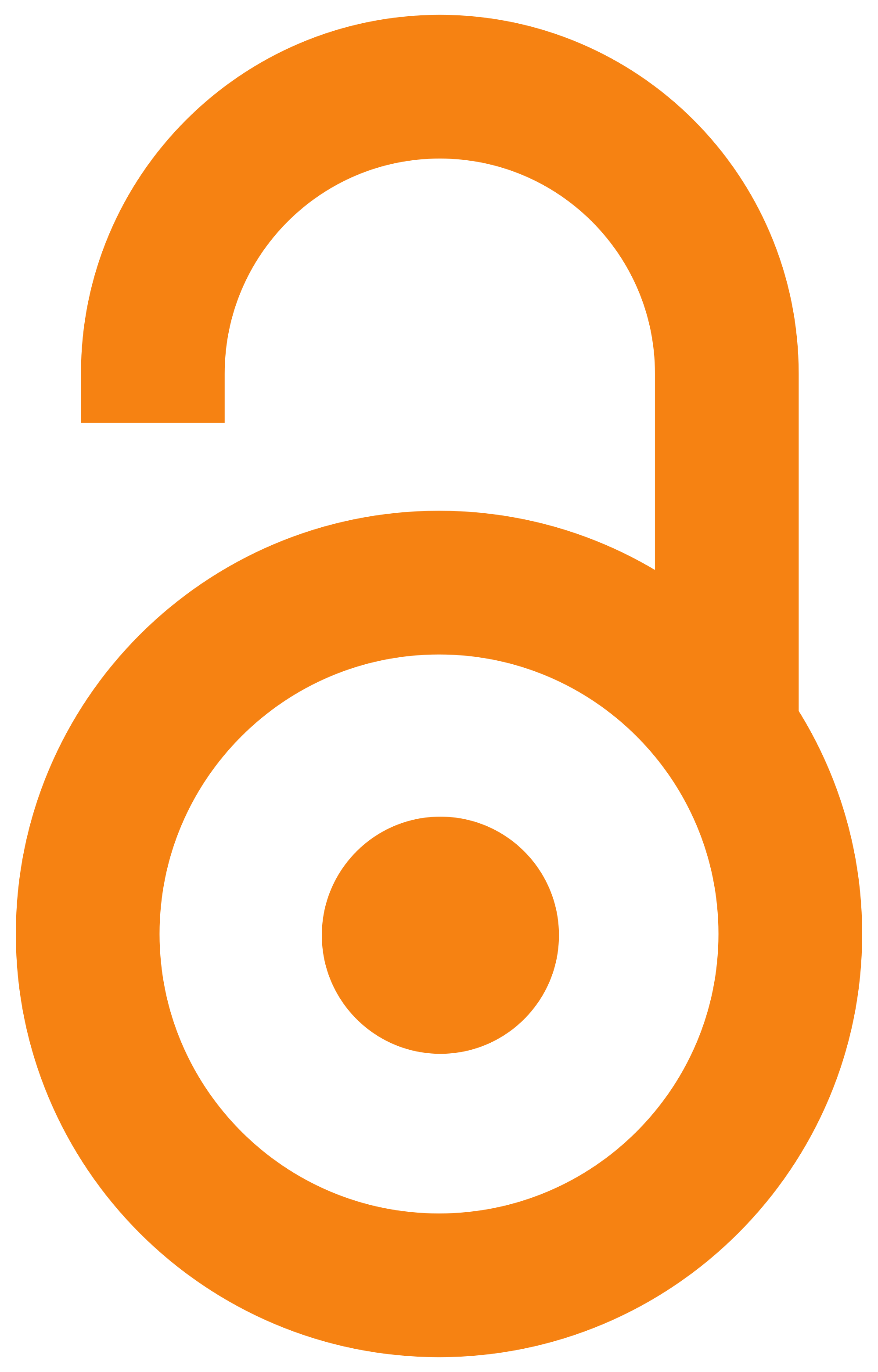 Руководитель проекта
Станислав Козловский
stas@wikimedia.ru

Координатор проекта
Наталия Трищенко 
natahatri@yandex.ru
+7 915 058 78 10
Спасибо за внимание!